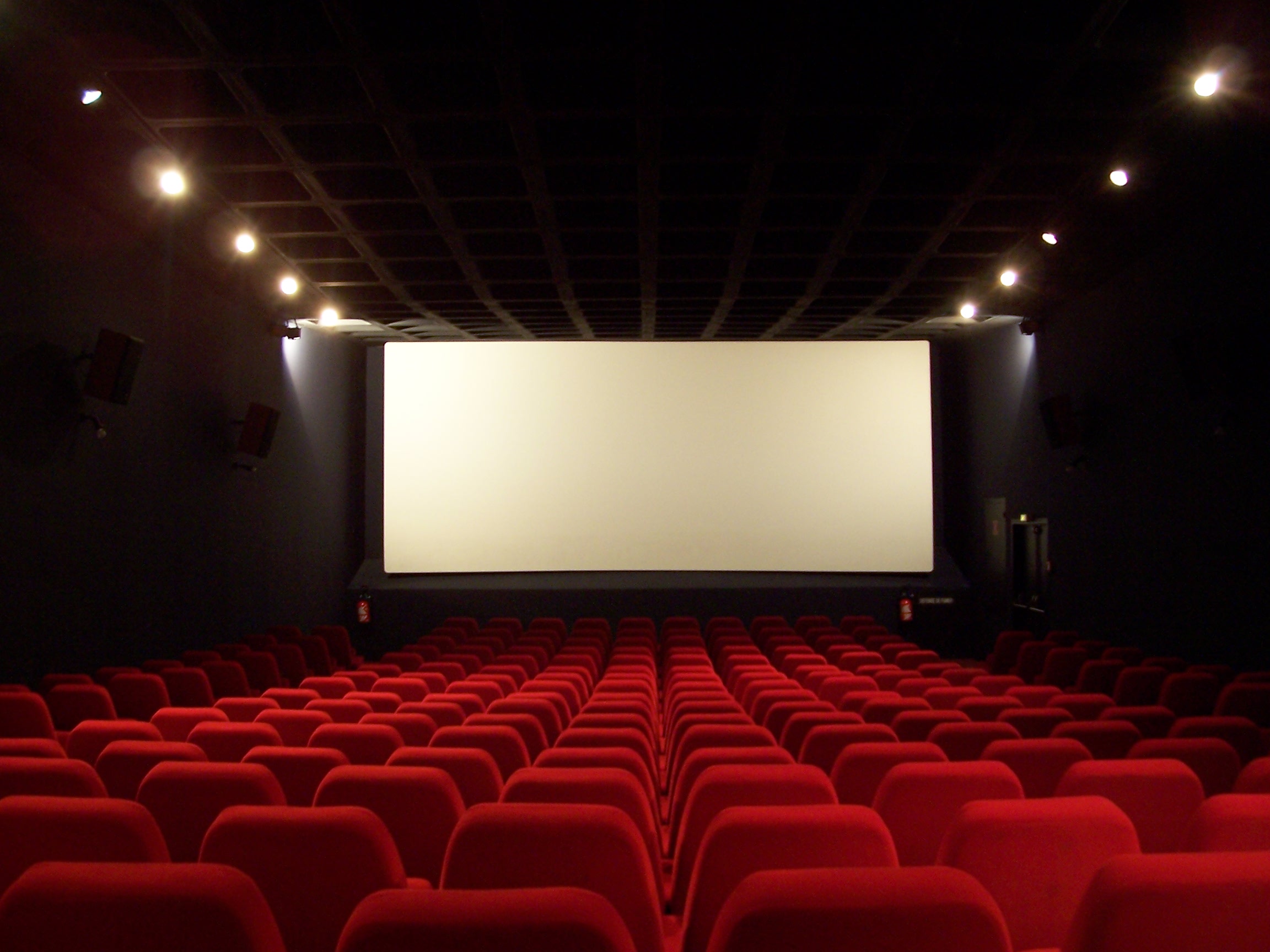 Projeto – CINENASF

“PEGUE SUA PIPOCA QUE O FILME JÁ VAI COMEÇAR!”
EQUIPE: NASF – ZONA URBANA
FERNANDA CASTRO (ASSISTENTE SOCIAL);

ILUISE MIRANDA (NUTRICIONISTA);

LÚCIO SANTOS (EDUCADOR FISÍCO);

PAULO AFONSO (FISIOTERAPEUTA);
 
SAMANTA MAZULO (PSICOLOGA).
CRIAÇÃO DO PROJETO
-----------------------------------





-------------------------------------





---------------------------------------
OBJETIVO GERAL: ........................


OBJETIVO ESPECIFICO:..........................
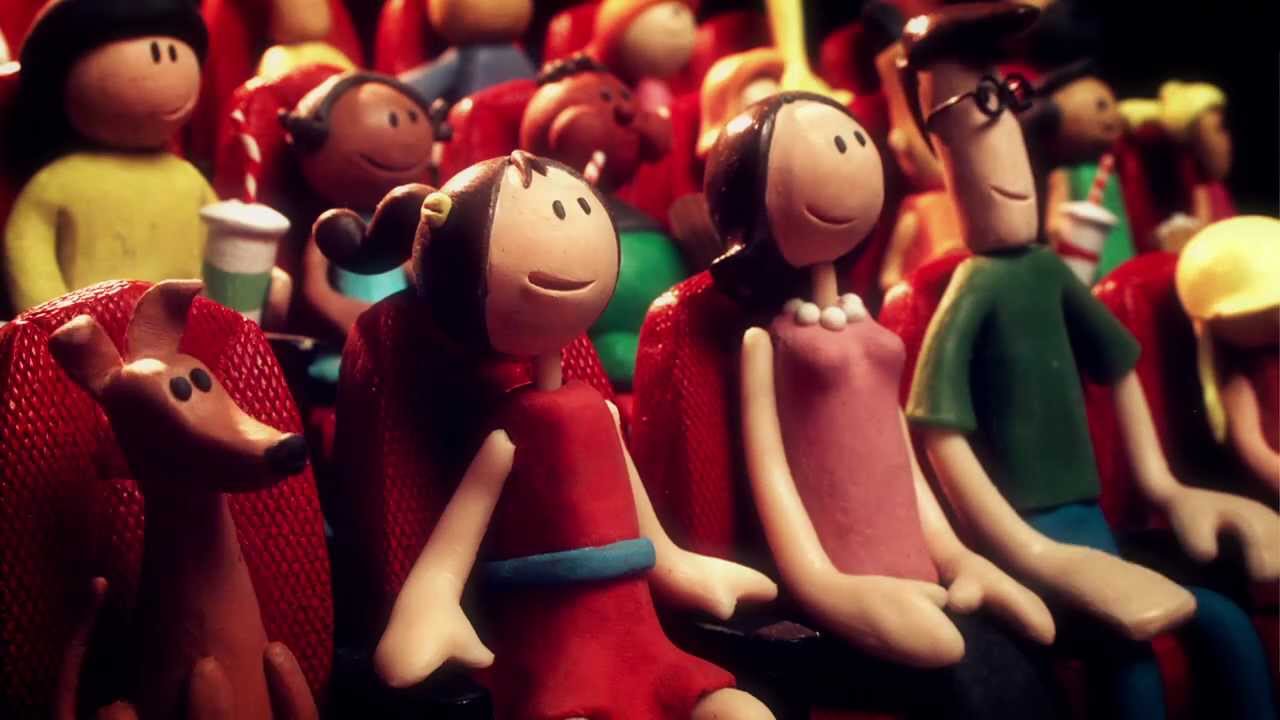 IMAGENS E DEPOIMENTOS DO PROJETO
¨PEGUE SUA PIPOCA QUE O FILME JÁ VAI COMEÇAR!!¨
A EQUIPE DO NASF AGRADECE A ATENÇÃO DE TODOS!